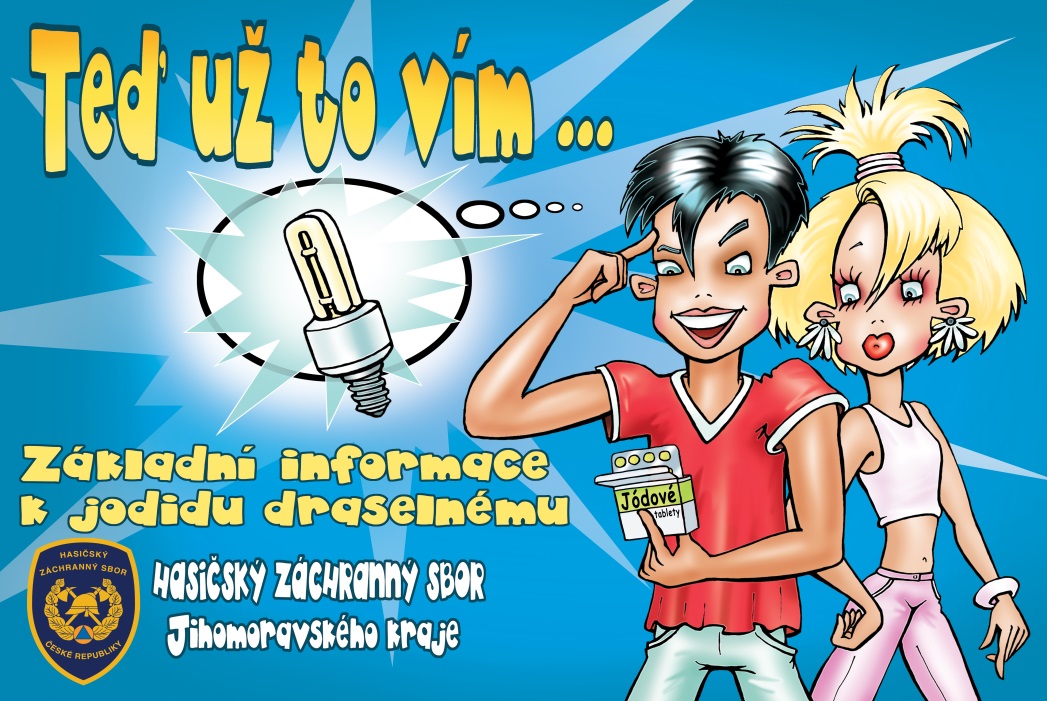 Jednou z látek unikajících při radiační havárii je radioaktivní jód, který má tendenci shromažďovat se ve štítné žláze člověka. Aby se předešlo tomuto hromadění a následnému poškození zdraví, užívají se tablety jodidu draselného, který nasytí štítnou žlázu a nevpustí další množství jódu radioaktivního.
Informace občanům o požití tablet jodidu draselného v případě radiační havárie se předávají prostřednictvím hromadných sdělovacích prostředků a místních informačních systémů obcí v ZHP.
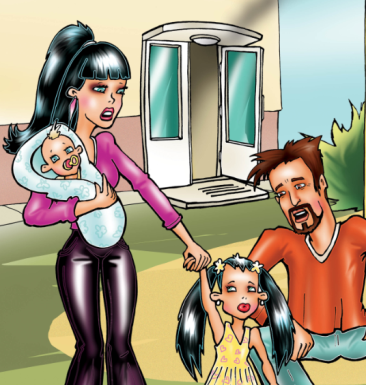 Nepožívejte tablety zbytečně nebo ve větším množství než je stanoveno. Svému zdraví tím nijak neprospějete. Uchovejte tablety na tmavém místě, mimo dosah malých dětí.
D
á
v
k
o
v
á
n
í
Další informace k užívání najdete v příbalovém letáku u tablet.
S případnými dotazy se neváhejte obrátit na příslušný obecní úřad.